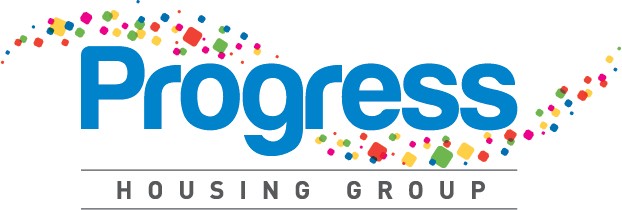 Out of Hours scrutiny review
What did we do?
What did we find?
What is it?
What happens next?
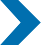 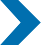 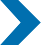 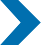 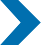 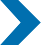 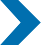 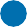 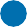 The Tenants’ Voice – improving services group chose to look at three areas of the service;

How easy is it for a tenant to contact the out of hours service
How tenant expectations of the service are managed
How satisfied are tenants with the service

To do this the group;

Had a briefing of the service from colleagues at Progress
Looked at information on the website
Looked at information about the service, including performance information, policy documents and training resources.
Looked at how Progress get satisfaction information about the service.
The group found the following during their review;

It is easy for tenants to contact the out of hours service
Calls are answered promptly – the average wait time is under 2 minutes
Tenants receive a clear explanation of what an emergency repair is and that it can be up to 24 hours for the repair to be carried out
Tenants are also told about the recharge policy
Any specific vulnerabilities tenants have are taken into account when handling the call

The group made 6 recommendations they felt would make the service better in the future. 

Put a link to the “Emergency Repairs” page on the website
Look at why calls to the service are abandoned (were caller hangs up before it is answered)
Improve guidance on handling calls for tenants with vulnerabilities
Review the policy
Look at telling tenants when the tradesperson is on their way
Look at how to get more responses to the satisfaction survey
All tenants of Progress Housing Group can report emergency repairs for their home 24 hours a day, 365 days a year.

When this happens outside of normal office hours we call it Out of Hours.

This service has not been reviewed by our volunteer tenants before, so was picked for review to have a look at what happens when an emergency repair is reported.

The review was carried out in September 2022.
The group has told Progress what they found during their review, what was good and what they thought would make the service better in future.

Colleagues from across Progress are working together to introduce the 6 recommendations made.

An update on the progress of the recommendations is given to the quarterly meeting of the Tenants’ Voice – improving services group until they have all been introduced.

Our Board also receives an update on progress every 3 months to tell them how we are doing.

If you would like to read more information about the report and the findings of our tenants, you can find this by following this link [link to full Out of Hours report]
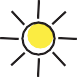 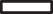 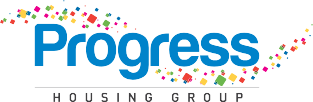 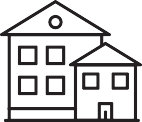 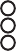 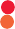 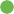 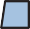 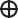 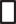 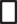 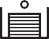 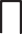